Summary: Top-Down Parsing
Backtracking Parsing
(“brute force”)
Top-Down Parsing
Recursive Descent Parsing
a func for a nonterminal
leverage call stack
Predictive Parsing
(lookahead)
LL(1) Parsing
use explicit stack
First and Follow sets
parsing table-driven
Common Issues:
left recursion
common prefix
[Speaker Notes: For recursive descent parsing, we solved it with EBNF (in particular, the option notation)]
Example
a,
S  A
S  B C
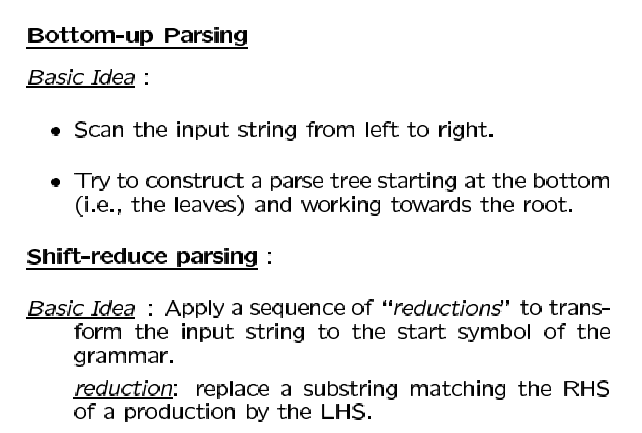 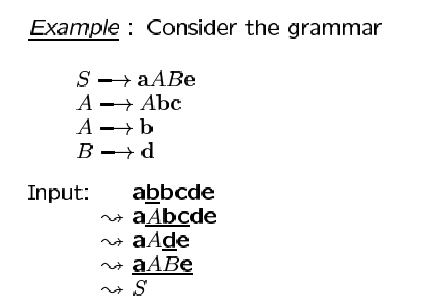 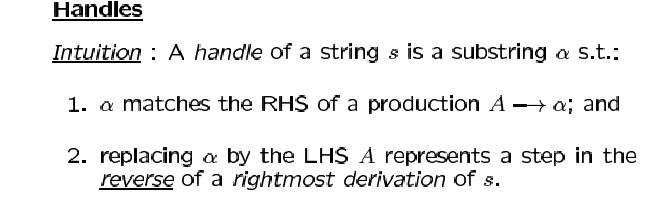 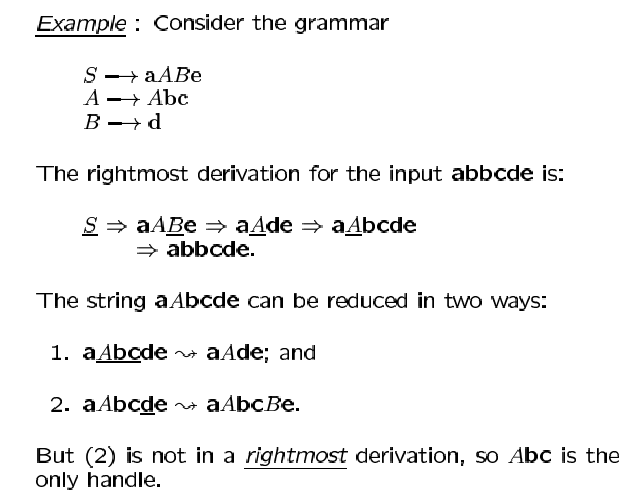 | b
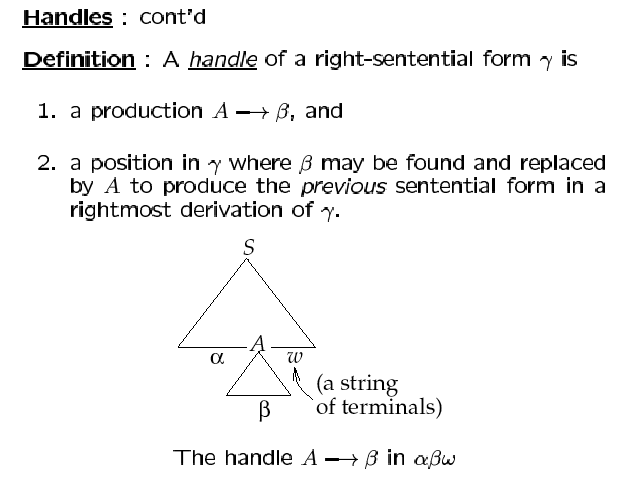 Shift Reduce Parsing
Tokens
Stack
$S
$
$abc
abc$
$
$
Shifts
S    a b c
Reduce
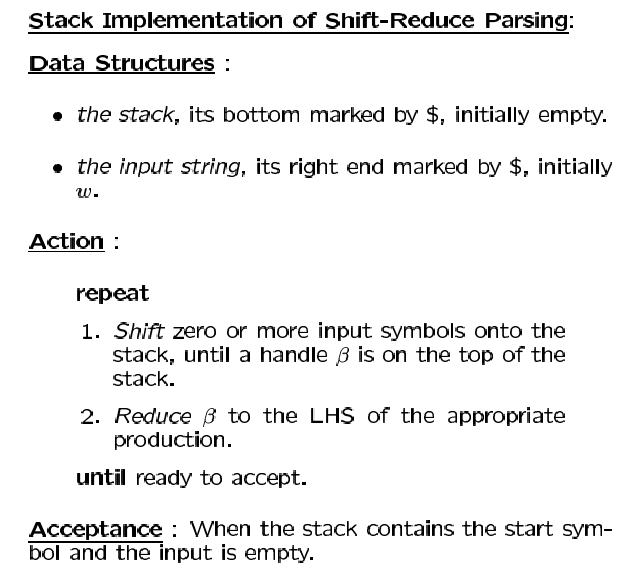 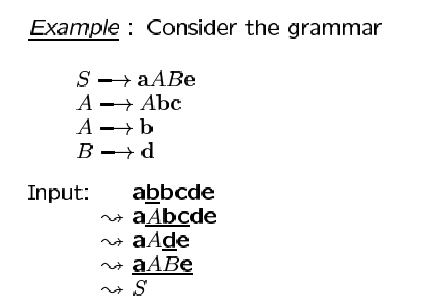 c
e
b
d
B
B
A
A
A
A
b
a
a
a
a
S
a
$
$
$
$
$
$
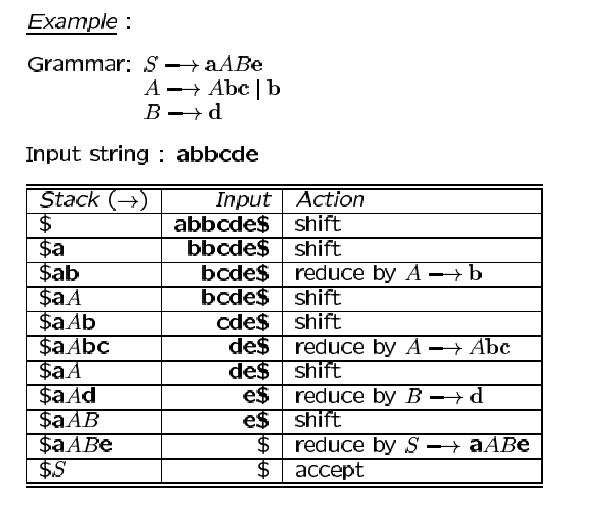 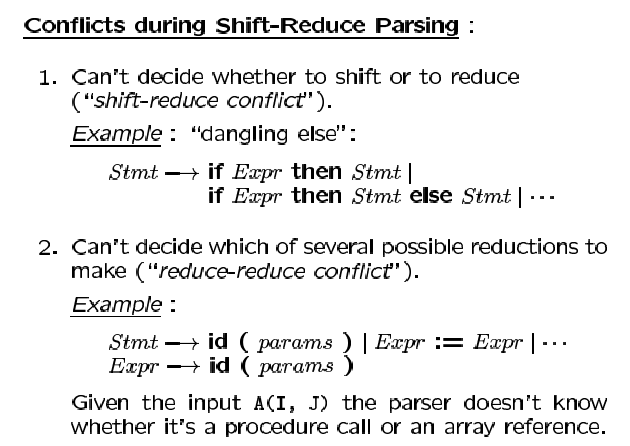 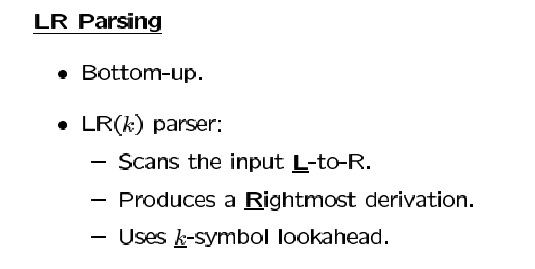 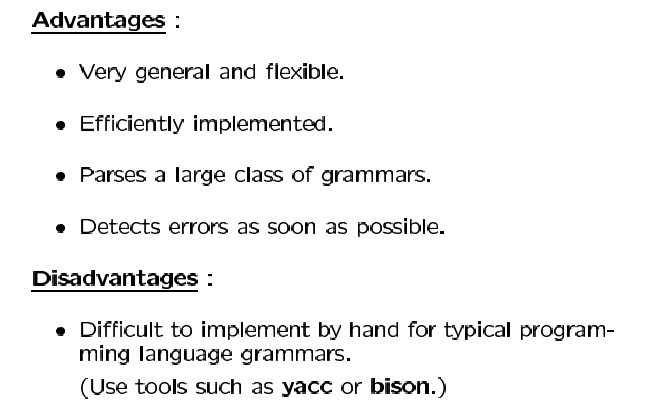 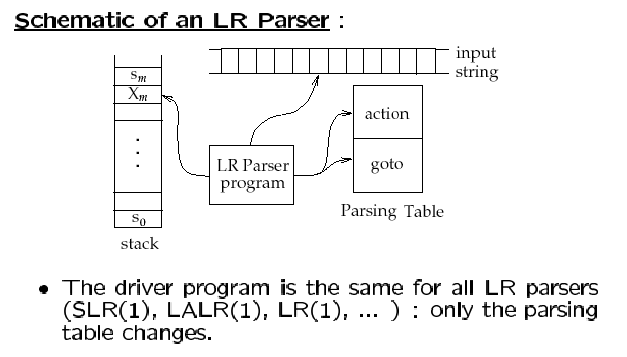 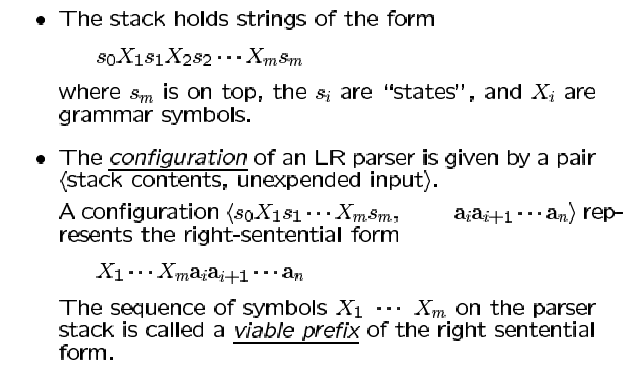 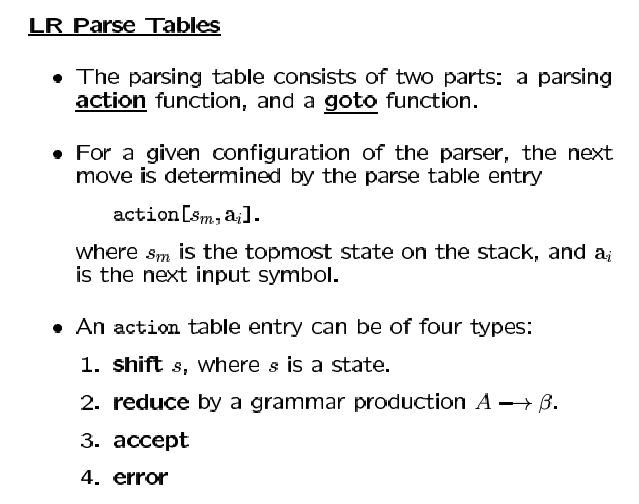 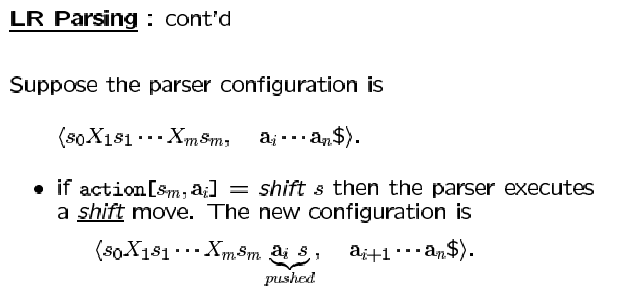 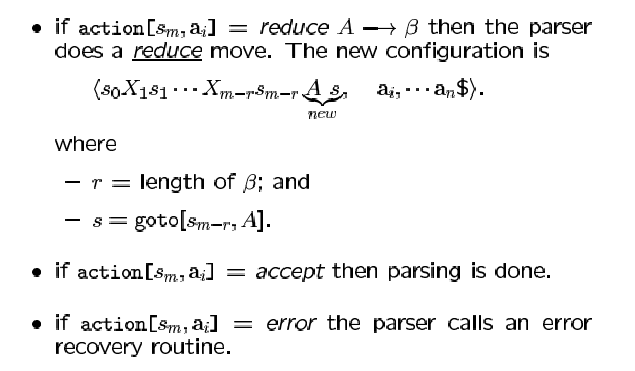 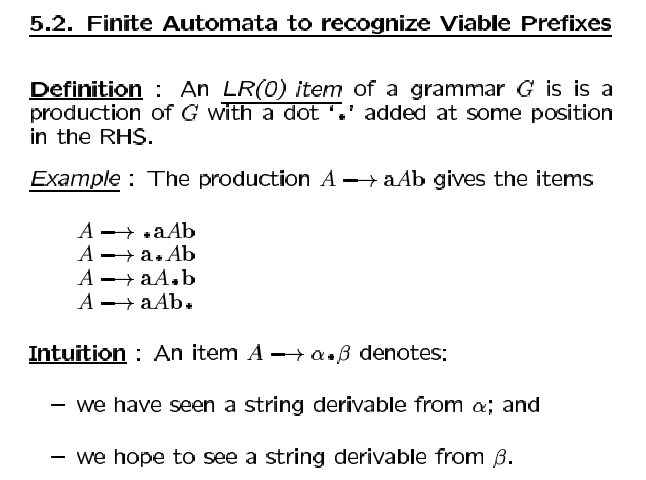 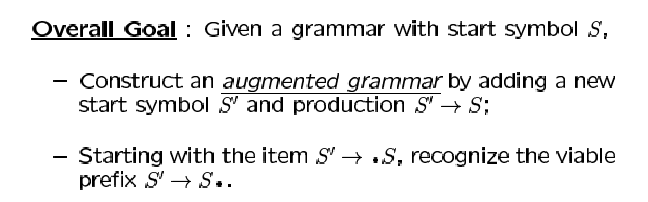 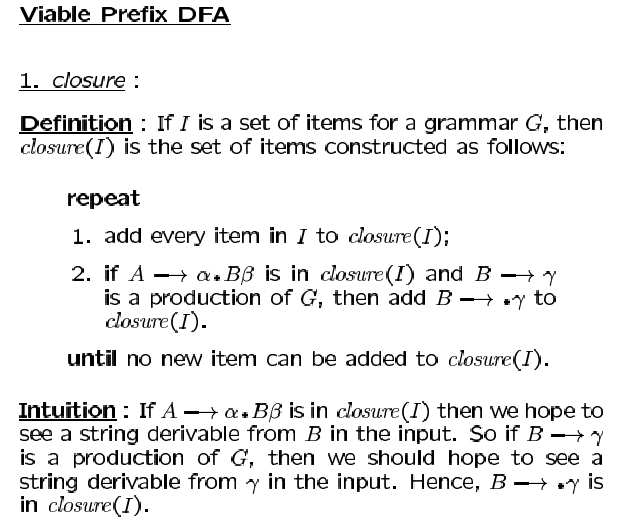 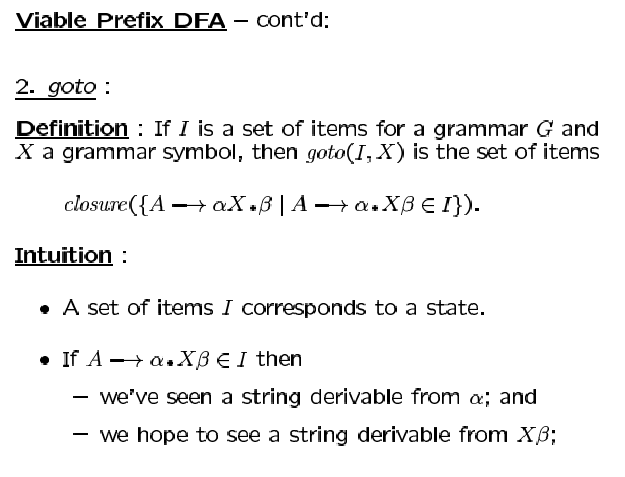 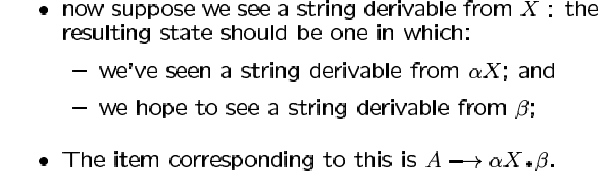 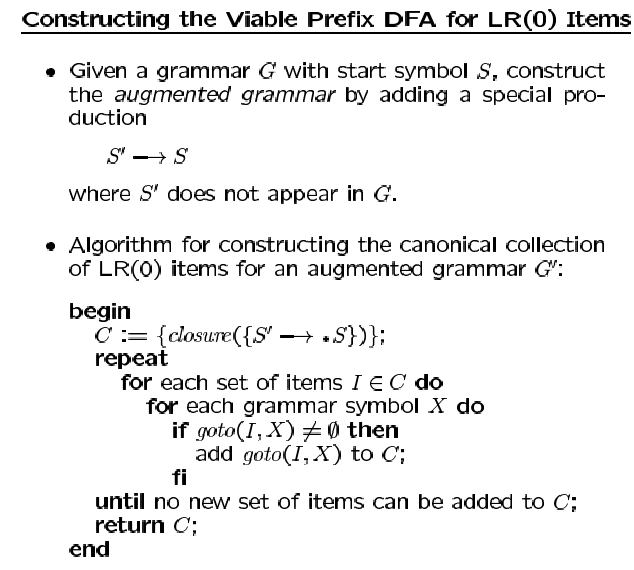 Example
Augmented Grammar
Original Grammar
S’  E 
E   E  + T  |  T
T   id  |  ( E )
E   E  + T  |  T
T   id  |  ( E )
S7
S8
S1
T
+
(
E
S2
S0
id
Augmented Grammar
T
S’  E 
 E  E  + T  |  T
 T  id  |  ( E )
S3
id
T
id
Kernel items are 
Marked with *

Rest of the items
added by closure

. Tells where we are 
in the production
(
+
S4
S5
S6
)
E
* S’  . E 
   E  . E + T
   E  . T
   T  . id
   T  . ( E )
* T  ( . E ) 
   E  . E + T
   E  . T
   T  . id
   T  . ( E )
* S’  E .
* E   E . + T
* E  E + . T
  T  . id
  T  . ( E )
* T  ( E ) .
* E  T .
* T  id .
* E  E + T .
* T  ( E . ) 
* E  E . + T
(
S7
S8
* E  E + . T
  T  . id
  T  . ( E )
* S’  E .
* E   E . + T
S1
T
* E  E + T .
+
E
(
S2
S0
* S’  . E 
   E  . E + T
   E  . T
   T  . id
   T  . ( E )
* E  T .
id
Augmented Grammar
T
S’  E 
 E  E  + T  |  T
 T  id  |  ( E )
S3
* T  id .
id
T
id
(
Kernel items are 
Marked with *

Rest of the items
added by closure

. Tells where we are 
in the production
+
S4
* T  ( . E ) 
   E  . E + T
   E  . T
   T  . id
   T  . ( E )
S5
S6
* T  ( E . ) 
* E  E . + T
* T  ( E ) .
)
E
(
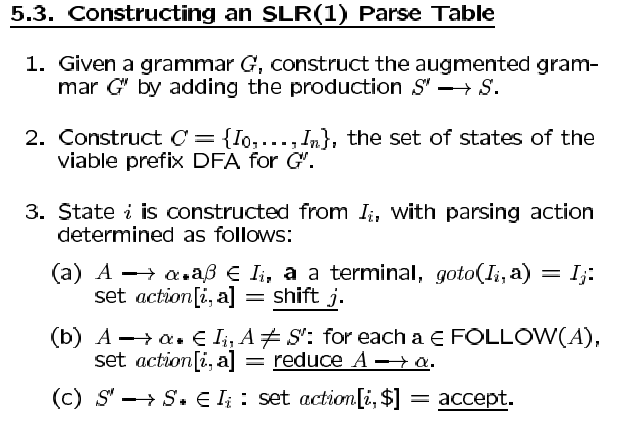 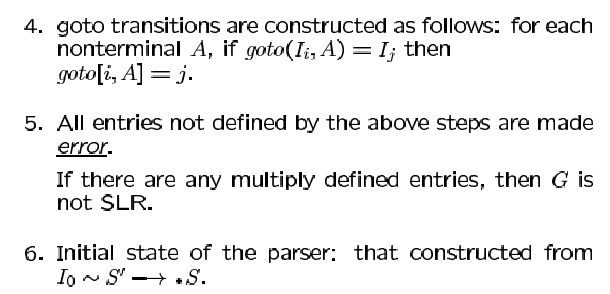 GOTO
ACTION
#1   S’  E
#2   E  E + T
#3   E  T
#4   T  id
#5   T  ( E )
Follow(S’)  { $ }
Follow(E)  { +, ), $ }
Follow(T)  { +, ), $ }
R - REDUCE
S – SHIFT
S# - Next State
#n - Production Rule Number
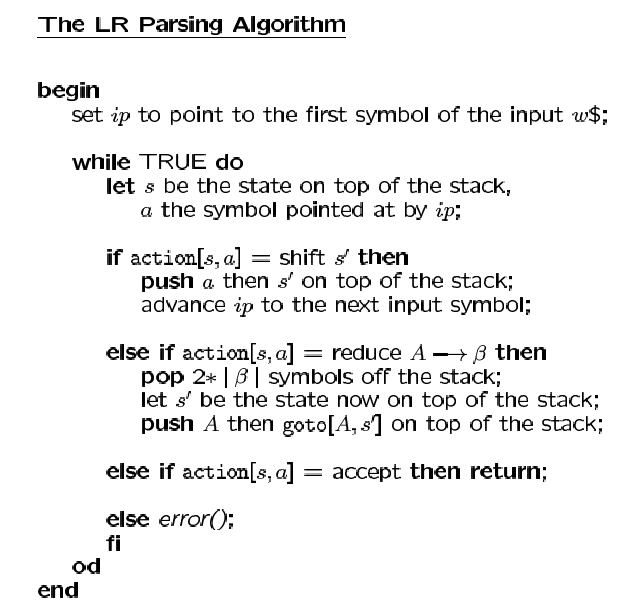 Stack                           Input         Action

$ S0                              id + id $    shift S3
$ S0 id S3                     + id $        red. Tid GOTO[S0,T]=S2
$ S0 T S2                      + id $        red ET GOTO[S0,E]=S1
$ S0 E S1                      + id $        shift S7
$ S0 E S1 + S7              id $           shift S3
$ S0 E S1 + S7 id S3    $                red Tid GOTO[S7,T]=S8
$ S0 E S1 + S7 T S8     $                red EE+T GOTO[S0,E]=S1
$ S0 E S1                      $               accept
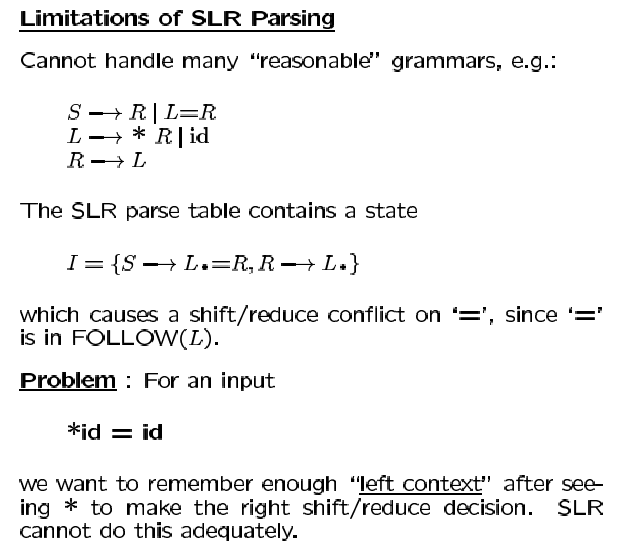 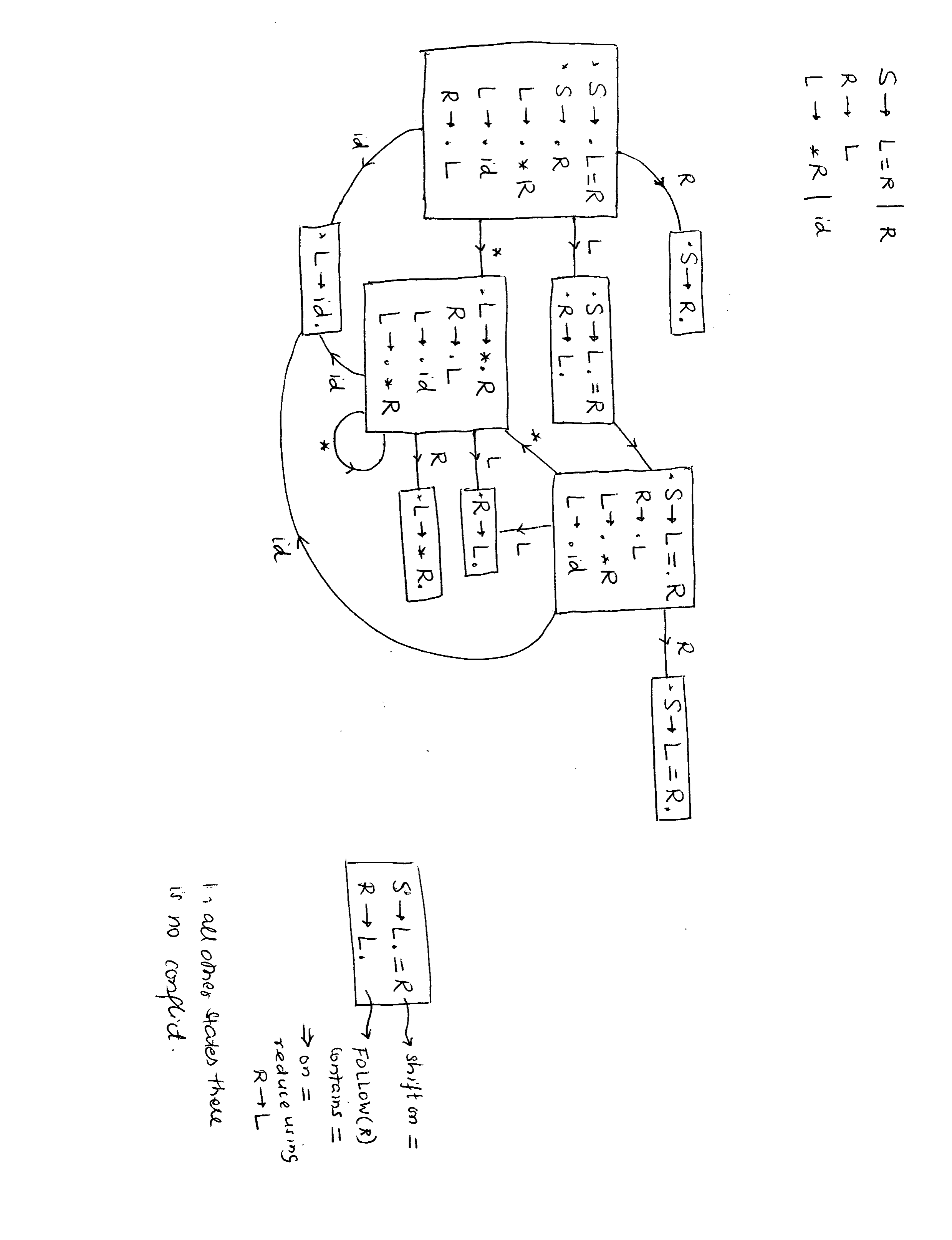 S  L . = R       Shift on =
R  L .              Since = is in Follow(R)                 
                           so Reduce on =
S  L = R  |  R
R  L
L  * R  |  id
=
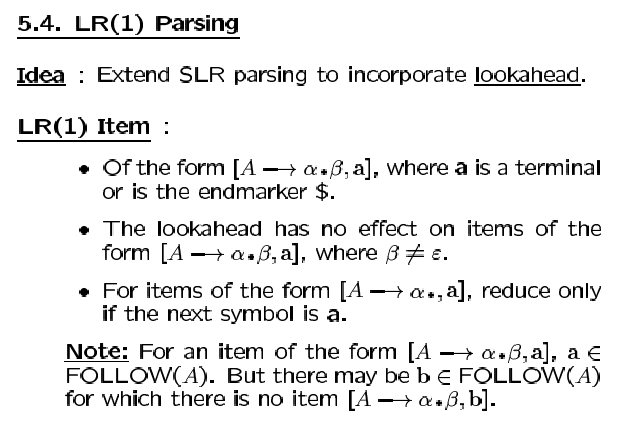 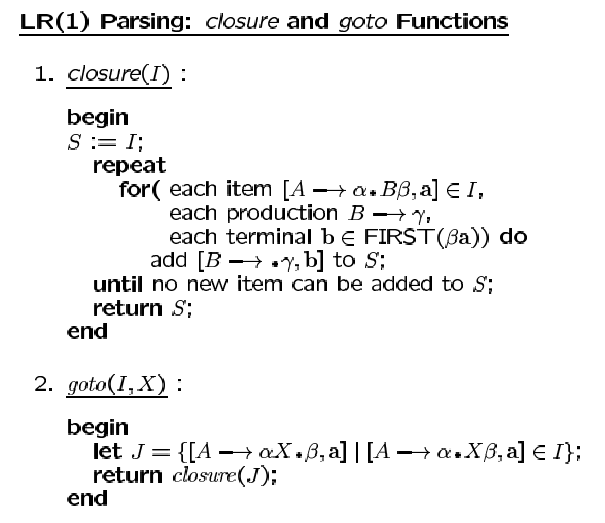 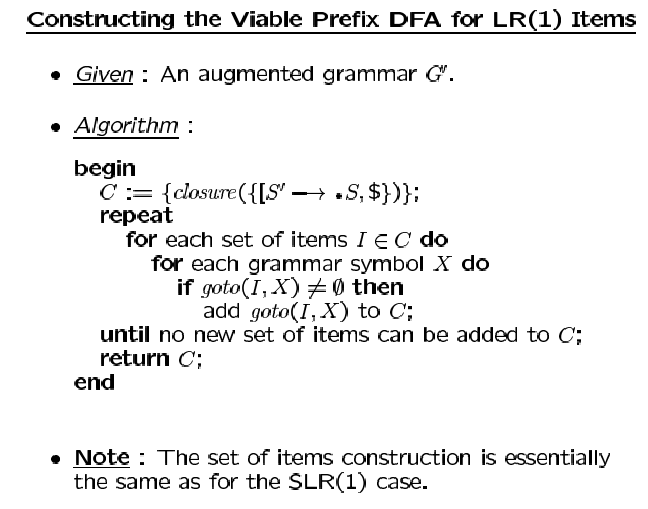 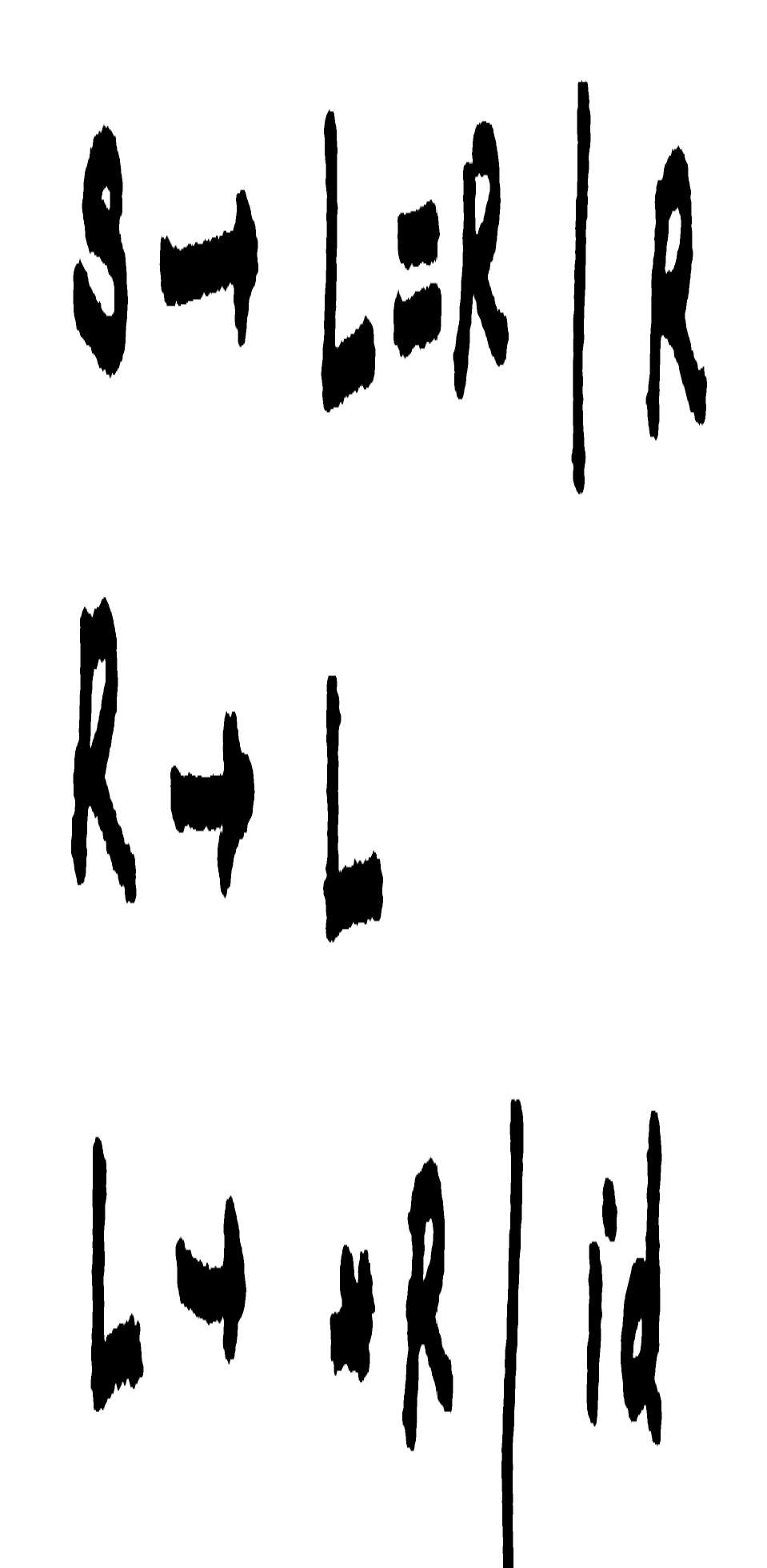 R
S8
S5
L
S1
S9
L
S12
=
id
R
R
id
*
L
S2
S10
* L  * . R,  $ 
  R  . L,  $ 
  L  . id, $
  L  . * R,  $
* L  * . R,  =/$ 
  R  . L,  =/$ 
  L  . id, =/$
  L  . * R,  =/$
* S  . L = R, $ 
* S  . R, $ 
   L  . * R,  =/$
   L  . id, =/$
   R  . L, $
* S  L = . R, $ 
  R  . L, $ 
  L  . * R,  $
  L  . id, $
* L  * R . , $
* S  L = R . , $
* R  L . , $
* S  R . , $
* L  * R . , =/$
* L  id . , =/$
* L  id . , $
* R  L . , =/$
S0
S6
* S  L . = R, $ 
* R  L . , $
L
*
R
S11
id
S3
id
*
*
S7
S4
GOTO
ACTION
#n – Production Number
S# - Next State
S – SHIFT
R - REDUCE
$ S0                                        * id = id $
$ S0 * S3                                   id = id $
$ S0 * S3 id S4                             = id $
$ S0 * S3 L  S6                             = id $
$ S0 * S3 R  S7                             = id $
$ S0 L S2                                      = id $
$ S0 L S2 = S5                                 id $
$ S0 L S2 = S5 id S10                         $
$ S0 L S2 = S5 L S9                            $
$ S0 L S2 = S5 R S8                            $
                            accept
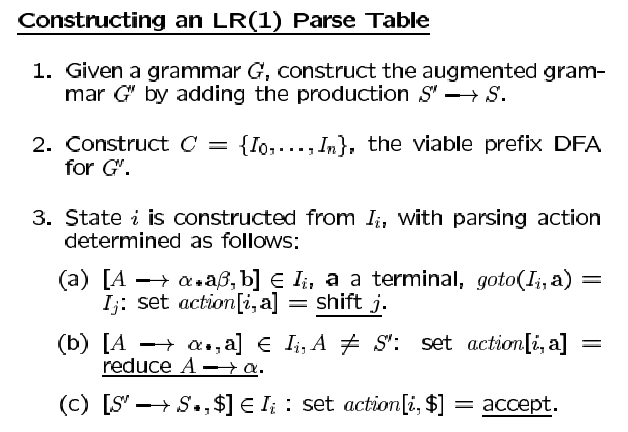 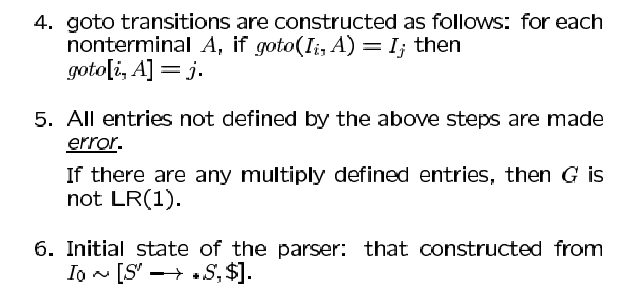 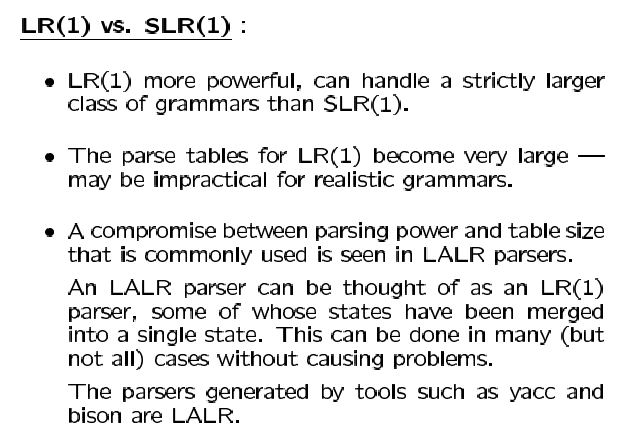 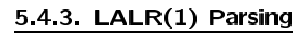 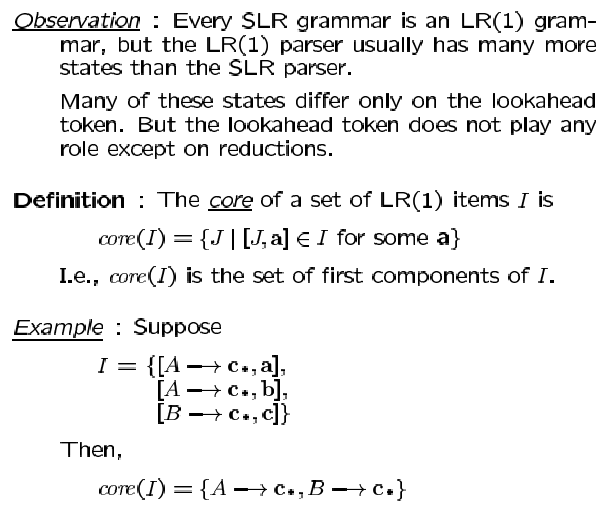 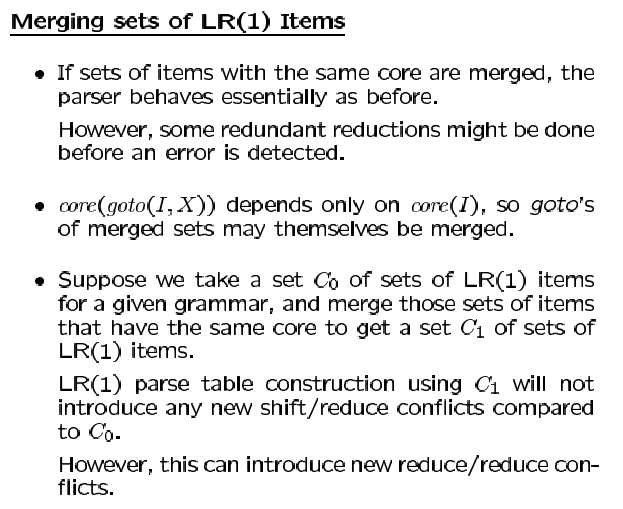 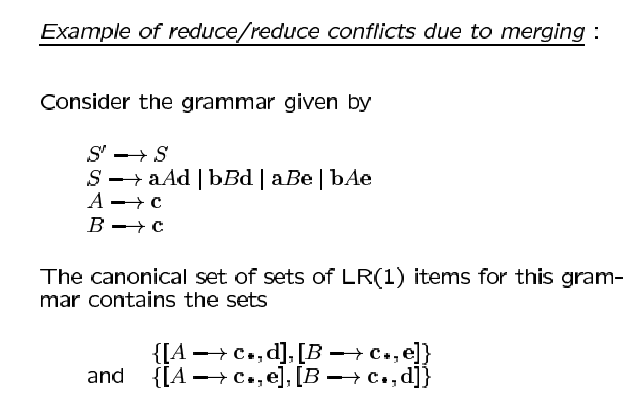 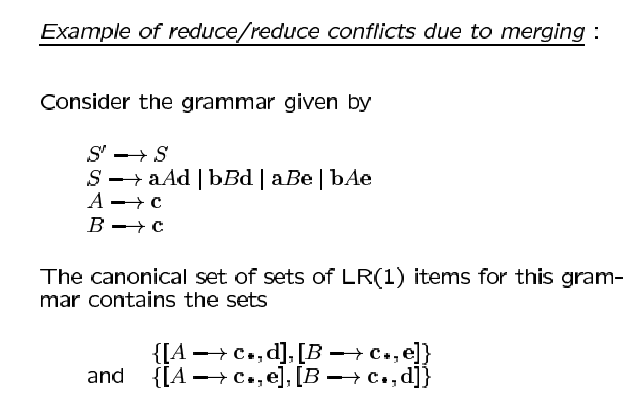 d
* S  b B d ., $
* S  a A . d, $
* S  b B . d, $
* S  b . B d, $ 
* S  b . A e, $
   A  . c, e
   B  . c, d
* S  a A d ., $
* S  . a A d, $ 
* S  . b B d, $
* S  . a B e, $ 
* S  . b A e, $
* S  a . A d, $ 
* S  a . B e, $
   A  . c, d
   B  . c, e
* S  b A e ., $
* S  a B . e, $
* S  b A . e, $
* S  a B e ., $
A
e
B
*  A  c ., d
*  B  c ., e
*  A  c ., e
*  B  c ., d
a
c
No Conflict
=> LR(1) Grammar
c
d
B
b
e
A
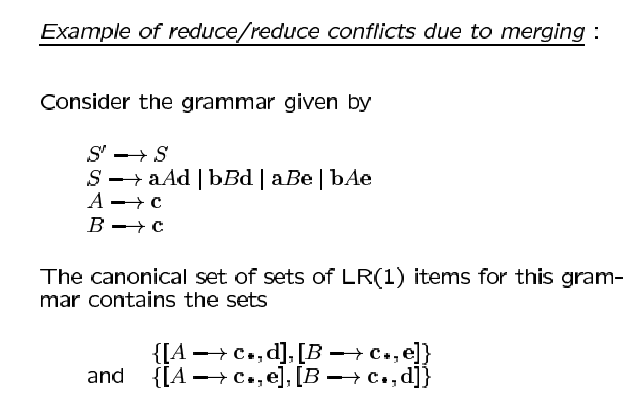 A  c . , d/e
B  c . , d/e
Merge
A  c . , e
B  c . , d
A  c . , d
B  c . , e
Contains 
reduce-reduce conflict
 not LALR(1)
SAMPLE PROBLEMS
A
* A  a . A a
  A  . a A a
  A  .
* S  . A
  A  . a A a
  A  .
* S  A .
* A  a A a .
* A  a A . a
a
A
a
a
A
* A  a . A a, $
  A  . a A a, a
  A  . , a
a
* S  . A, $
  A  . a A a, $
  A  . , $
* A  a A a ., $
* A  a A . a, $
* S  A ., $
a
A
* A  a . A a, a
  A  . a A a, a
  A  . , a
* A  a A a ., a
A
a
* A  a A . a, a
a
a
Shift-Reduce Conflicts
when input token is a
S  C C
C  c C  |  d
* C  c C ., $
* C  c C ., c/d
* S  C C ., $
C
c
* C  c . C, $
  C  . c C, $
  C  . d, $
C
d
d
C
c
* S  . C C, $
  C  . c C, c/d
  C  . d, c/d
c
* S  C . C, $
  C  . c C, $
  C  . d, $
d
* C  c . C, c/d
  C  . c C, c/d
  C  . d, c/d
C
d
c
* C  d ., $
* C  d ., c/d
S   A
A  ( B )  |  a
B   B A  |  A
(
A  ( . B )
B  . B A
B  . A
A  . ( B )
A  . a
S  A .
)
B
A  ( B . )
B  B . A
A  . ( B )
A  . a
A  ( B ) .
A
(
S  . A  
A  . ( B )
A  . a
B  B A .
(
A
A
B  A .
a
a
a
A  a .
No Conflicts!
S  E
E  ( L ) | a
L  E L | E
* E  ( L ) .
)
* E  ( L . )
* S  E .
L
E
L
E
* L  E . L 
* L  E . 
  L  . E L 
  L  . E
  E  . ( L ) 
  E  . a
* E  ( . L ) 
  L  . E L 
  L  . E 
  E  . ( L )
  E  . a
* L  E L .
(
* S  . E 
  E  . ( L )
  E  . a
(
a
* E  a .
a
(
E
a
S  E
E  ( L ) | a
L  E L | E
E
* E  ( L ) . , $
)
* L  E . L  , )
* L  E .  , )
L  . E L , )
L  . E , )
E  . ( L ) , (/a/)
E  . a , (/a/)
* E  ( L . ) , $
L
* S  E . , $
* L  E L . , )
L
E
E
* E  ( . L ) , $
L  . E L , )
L  . E , )
E  . ( L ) , (/a/)
E  . a , (/a/)
a
* S  . E , $ 
E  . ( L ) , $
E  . a , $
(
E
(
(
* E  ( . L ) , (/a/)
L  . E L , )
L  . E , )
E  . ( L ) , (/a/)
E  . a , (/a/)
L
a
* E  ( L . ) , (/a/)
* E  a . , $
)
* E  ( L ) . , (/a/)
a
(
a
* E  a . , (/a/)